ПОХОДЖЕННЯ, РОЗВИТОК, ГІДРОЛОГІЧНИЙ РЕЖИМ БОЛІТ
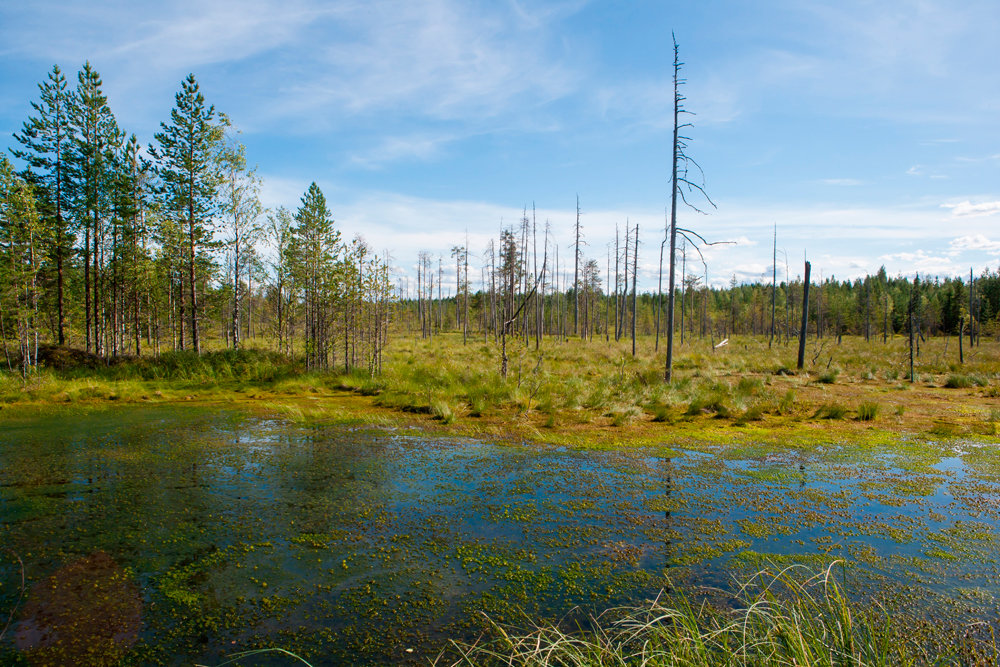 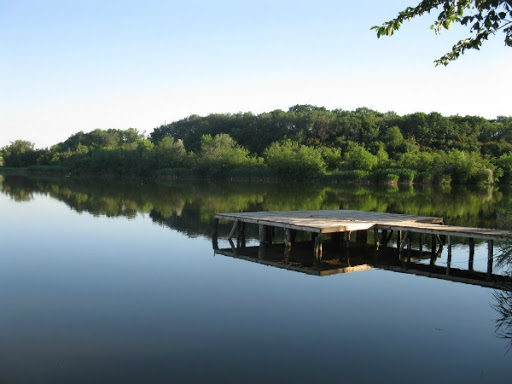 ПЛАН ЛЕКЦІЇ
1.Походження боліт
2.Поширення боліт на земній кулі
3.Типи боліт, їхня будова, морфологія та гідрографія
4.Живлення та водний баланс боліт. Рух води в болотах
5.Термічний режим боліт
6.Вплив боліт на стік річок
7.Вивчення та практичне значення боліт
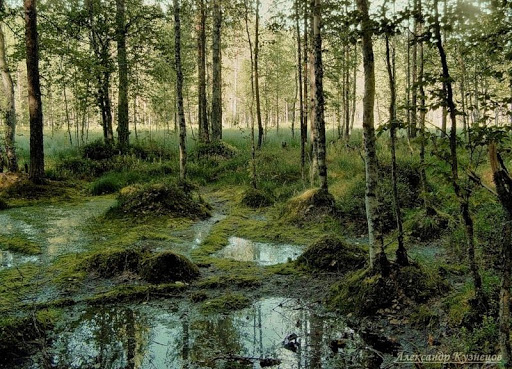 Болото – надмірно зволожена ділянка земної кори з шаром торфу понад 30 см.
Болото - природне утворення, яке постійно перебуває в стані застійного або слабопроточного зволоження і в якому відбувається накопичення органічної речовини у вигляді торфу. До цієї ж категорії природних утворень відносяться й заболочені землі.
Боло́то, багно́, драговина́, моча́р — біотоп, надмірно зволожена ділянка земної поверхні, вкрита вологолюбними рослинами, наприклад, мохом (маскег), з залишків яких зазвичай утворюється торф.
Не всі зволожені ділянки суходолу є болотами. 
Болотами вважаються лише ті, які мають шар торфу товщиною понад 0,3 м.
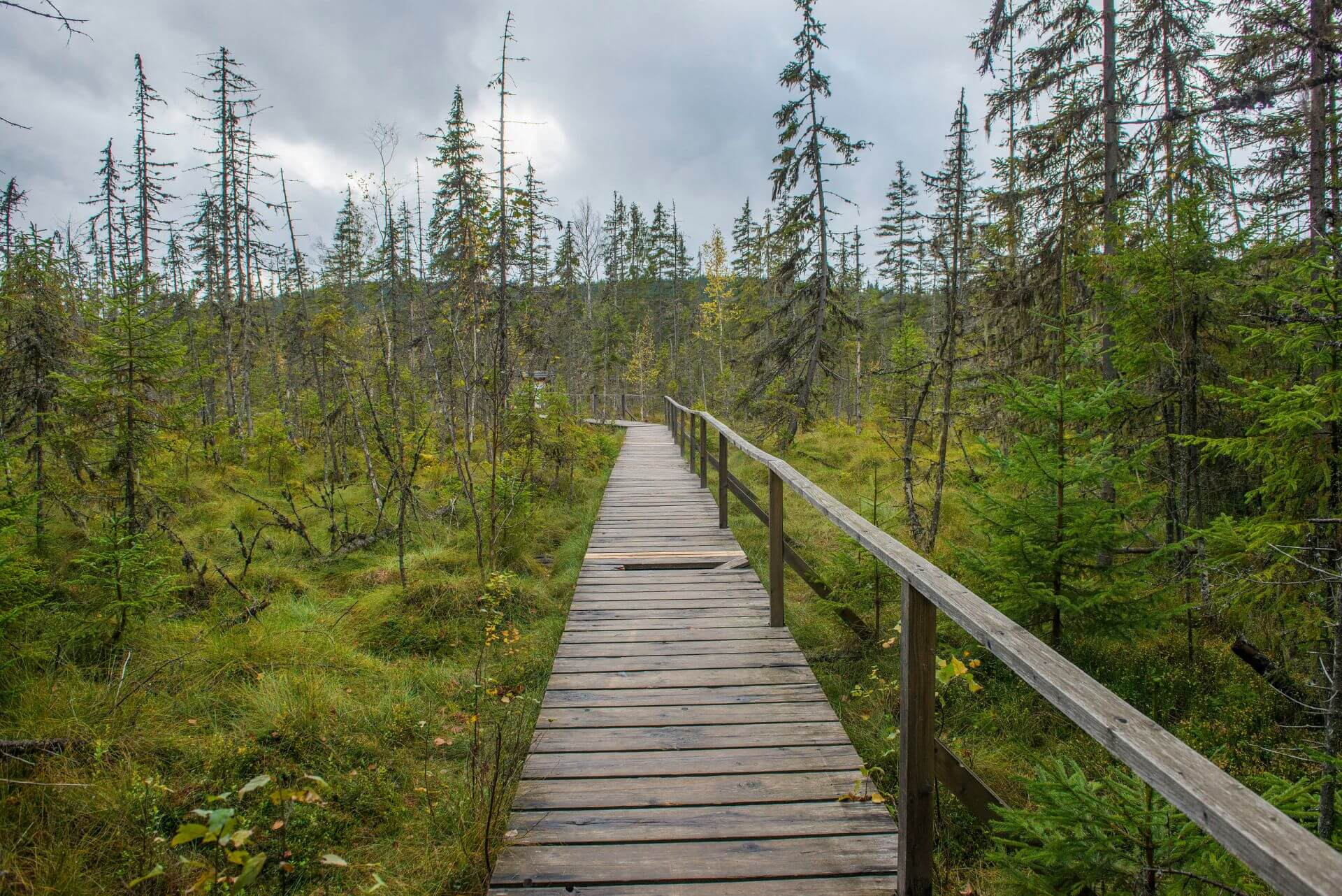 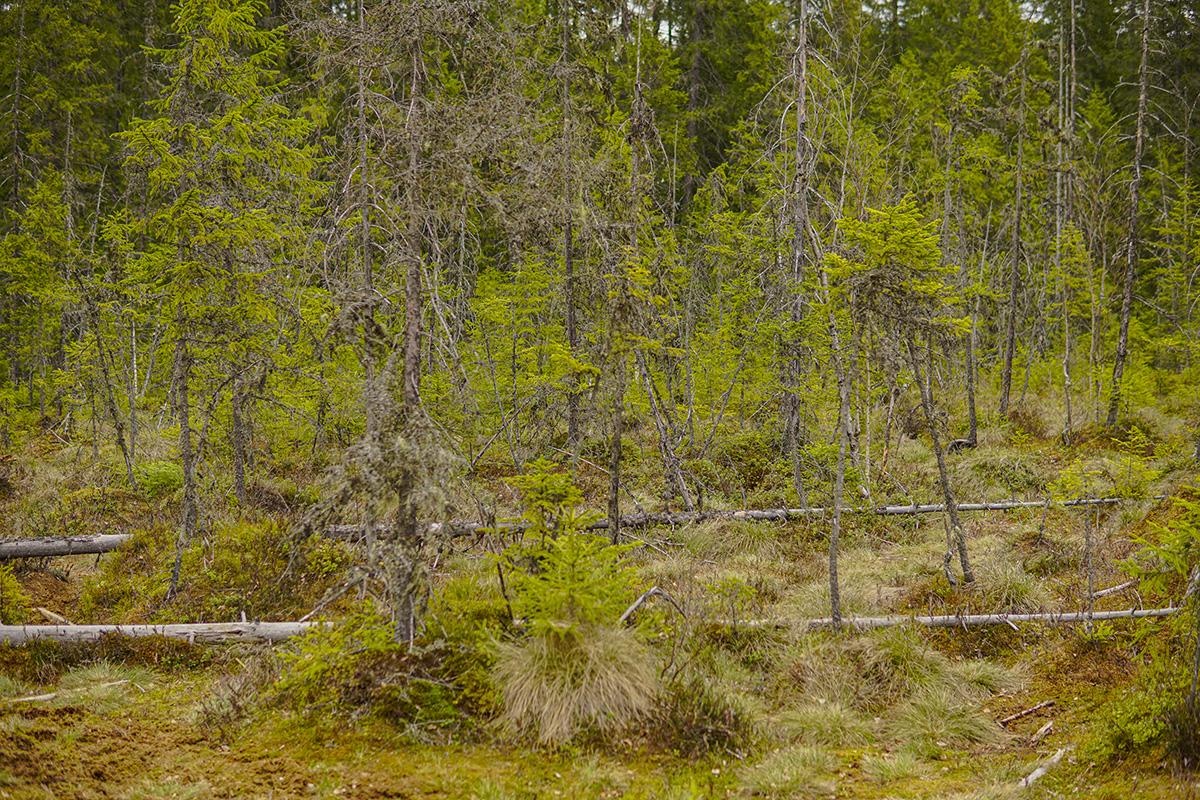 Болото Рудяк поблизу Ворохти в Карпатському національному природному парку, площею 100 гектарів, – одне з найцікавіших і найцінніших у Карпатах.
Сфагнум бурий
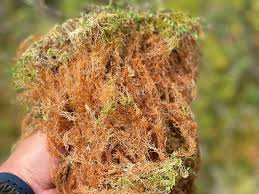 Утворення болота
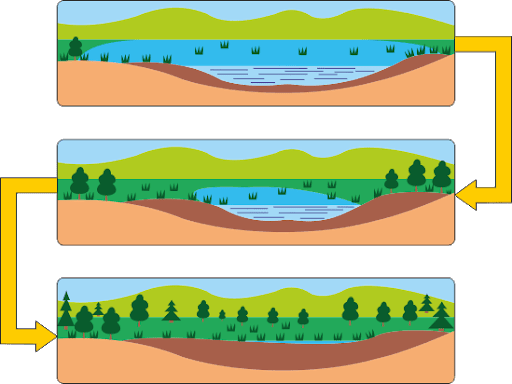 Озеро
Накопичення на дні відмерлих решток рослин і тварин. Обміління берегів.
Заростання озера болотною рослинністю. Накопичення шару торфу
Болото
Основні види заболочування суші
Затоплення пов’язане з переважанням атмосферних опадів над випаровуванням за відсутності дренажу, або з незначним поверхневим стоком в умовах зниженого рельєфу місцевості.
Підтоплення території пов’язане з підвищенням рівня ґрунтових вод (після спорудження, наприклад, гребель на річках або внаслідок надмірного зрошення значних територій).
Класифікація боліт
утворюються на вододілах річок,  живляться атмосферними опадами.
за режимом живлення й характером рослинності посідають проміжне положення
утворюються в долинах річок,на берегах озер. Живляться вони підземними водами.
Перехідні 
болота
Верхові
 болота
Низинні 
болота
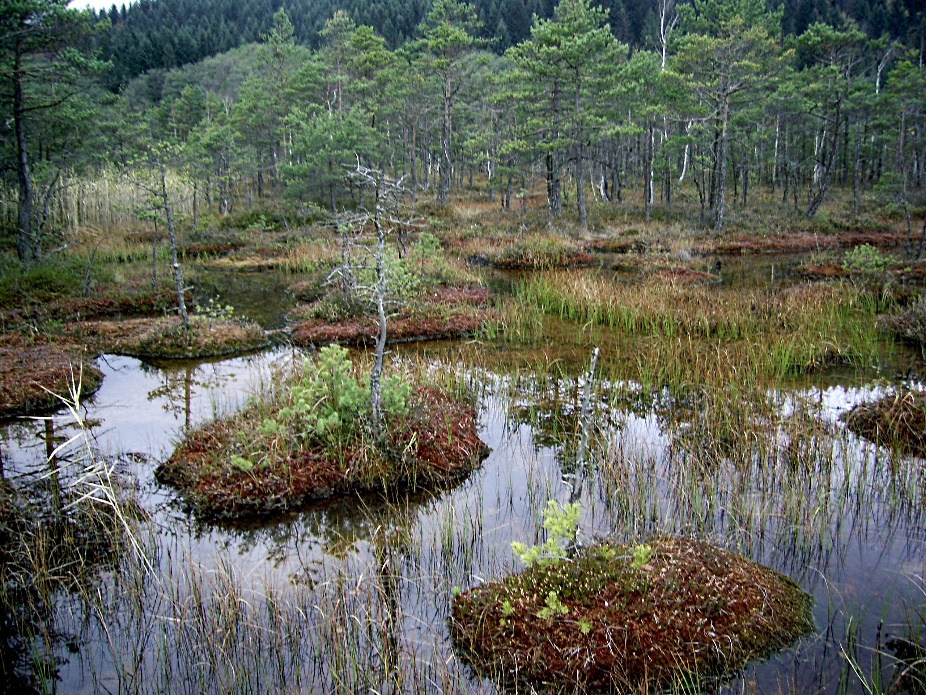 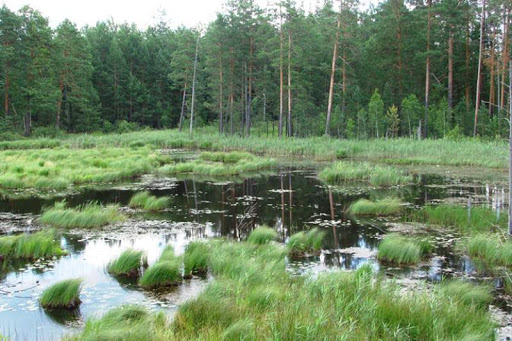 Верховинне болото «Ширковець» в Україні
Низинне болото на Поліссі
Типи боліт
Верховинне болото формується на рівнинній поверхні в умовах надмірного зволоження
Низинні болота характерні для долин річок
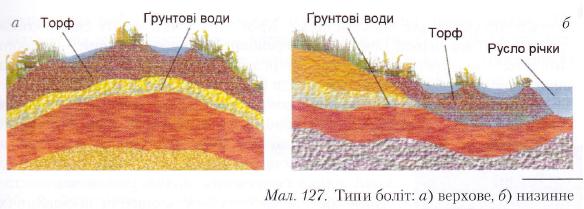 Живляться ґрунтовими водами
Живляться атмосферними опадами
Низинні: - на берегах і в долинах річок;		   - живляться підземними водами;		   - рослини: зелені мохи, хвощ, висока густа осока, очерет, зарості верби, вільхи та берези.
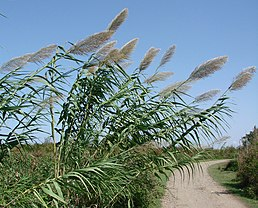 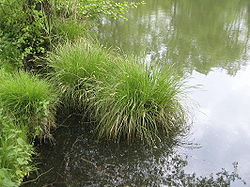 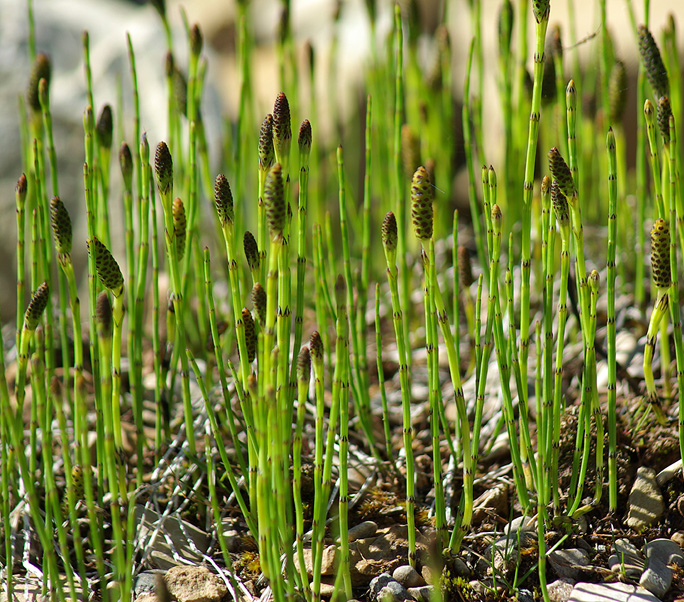 ОСОКА
ОЧЕРЕТ
ХВОЩ
Мох виділяє речовини, які знищують бактерії. У болотному ґрунті бактерії не живуть ще й через те, що в ньому багато вологи і мало кисню. Тому рештки моху майже не перегнивають. Разом з рештками інших болотних рослин вони ущільнюються і з часом перетворюються на торф
Верхові: - на вододілах річок;		   - живляться опадами (дощова вода майже не містить мінеральних речовин, тому ростуть лише рослини, пристосовані до дуже бідного харчування.		                                 - рослини: мохи.
Сфагнум может вбирати й утримувати води в декілька разів більше за власну вагу. 
 Він виділяє кислоту, за допомогою якої розкладає атмосферний пил і так отримує необхідні елементи живлення.
МОХ СФАГНУМ
Перехідні: мають особливості як низинних так і верхових боліт.               - велика кількість сфагнума, росте  журавлина та росичка.
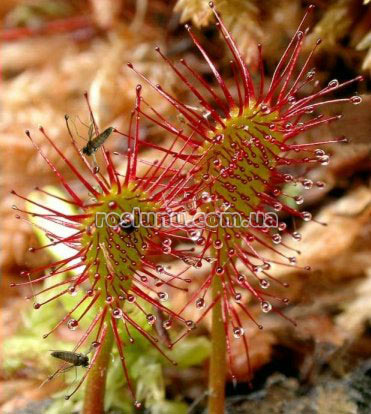 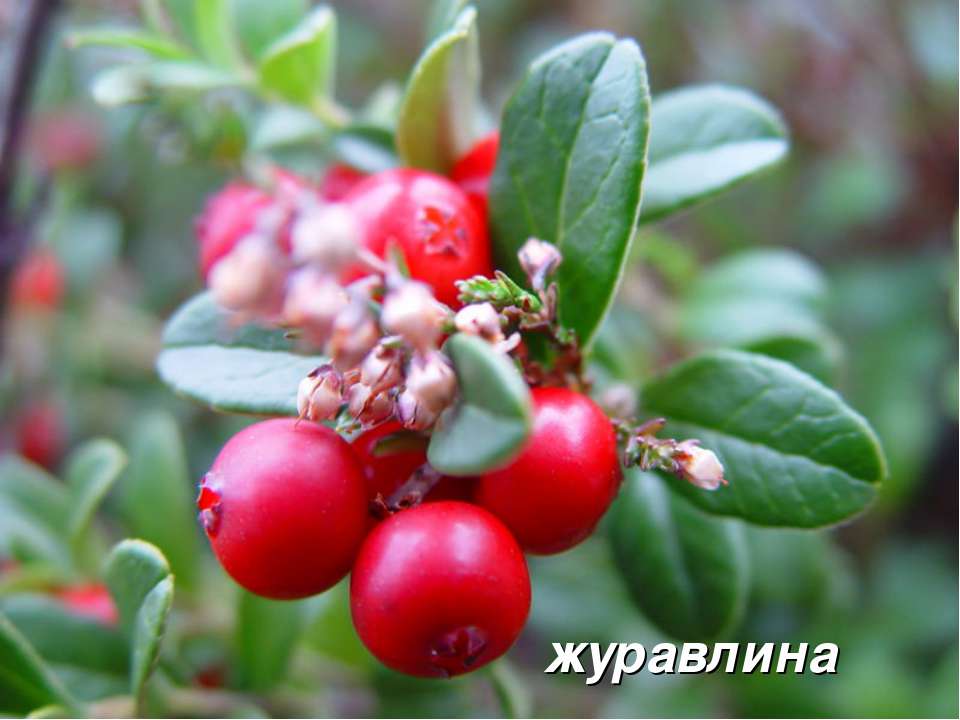 Росичка
Це чи не єдина ягода, яка зберігається у свіжому вигляді від урожаю до урожаю та ще й без втрат вітамінів та інших цілющих речовин.
Це невелика комахоїдна рослина
Два  види занесені до Червоної книги України
За хімічним складом води, що надходить, болота поділяються на:
оліготрофні, вода яких, а у зв'язку з цим і торф, що на них утворюється, характеризуються малим вмістом мінеральних солей (зольність торфу звичайно менша як 5 %);
мезотрофні — перехідні між оліготрофними й евтрофними (зольність торфу 4–8 %);
евтрофні — зі значним вмістом мінеральних солей (зольність торфу 8–17 %);
алкалітрофні — з надмірним вмістом мінеральних солей, зокрема карбонатів (зольність торфу 18–40 % і більше).
Існують ще так звані приморські болота — марші. Вони розташовуються на морських узбережжях з вологим кліматом.
ЖИВЛЕННЯ БОЛІТЗа типом водопостачання розрізняють болота:
Джерельного живлення
Річкового живлення
атмосферного живлення
Мешканці  боліт
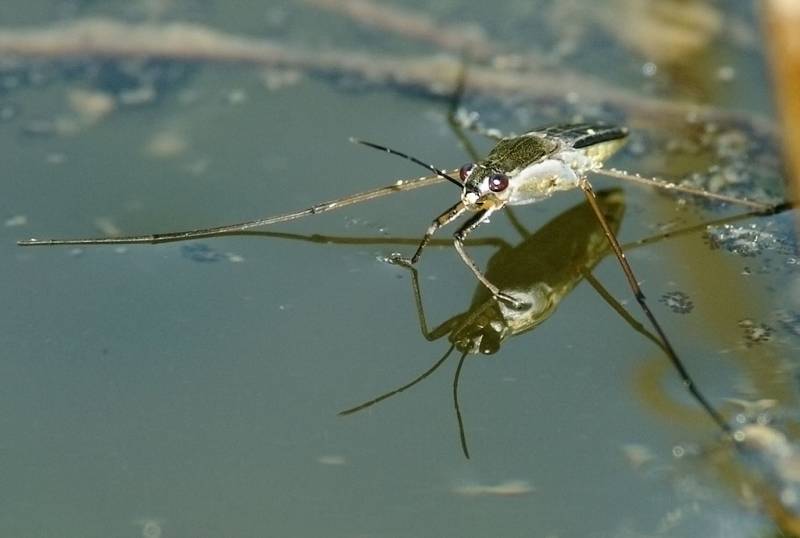 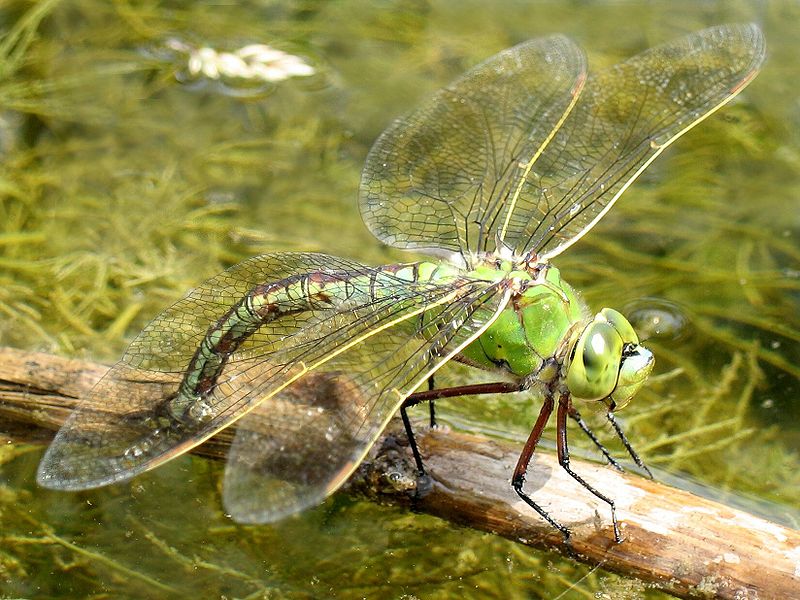 Водомірка
Бабка
Комар
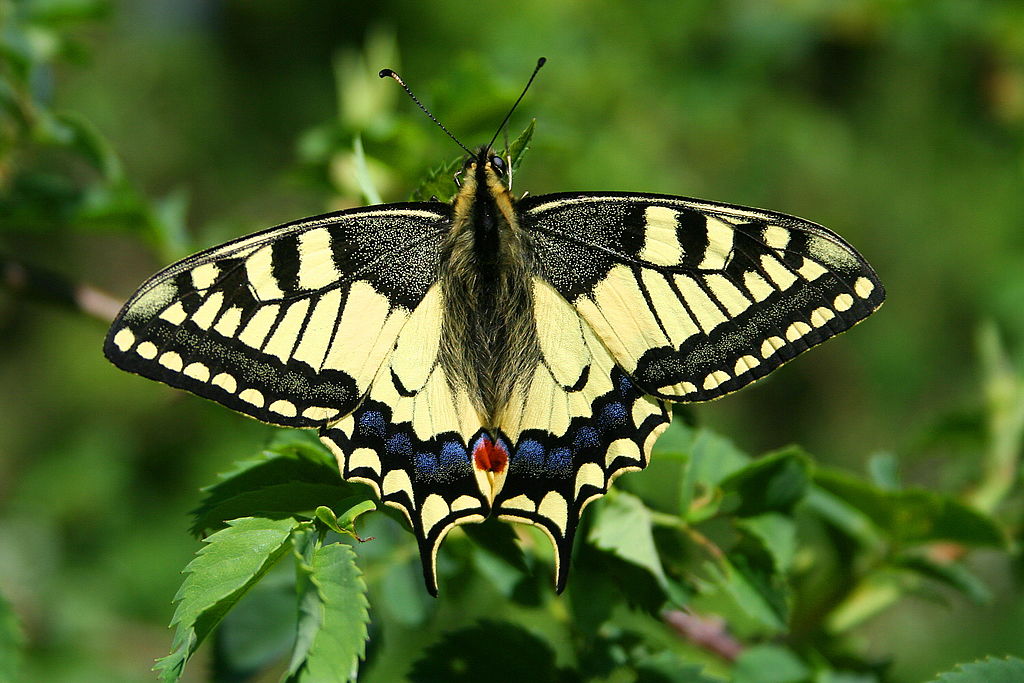 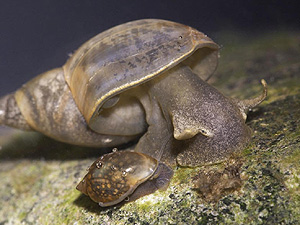 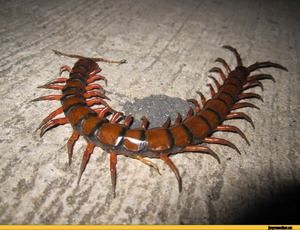 Ставковий равлик
Стоніжка
Махаон
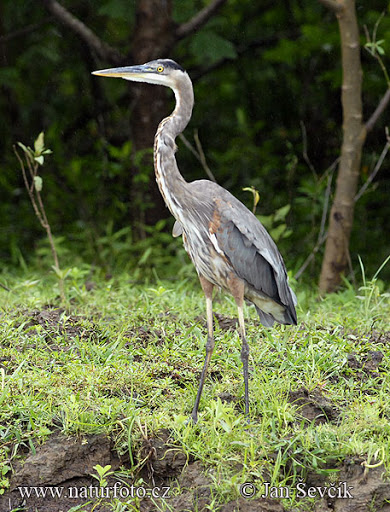 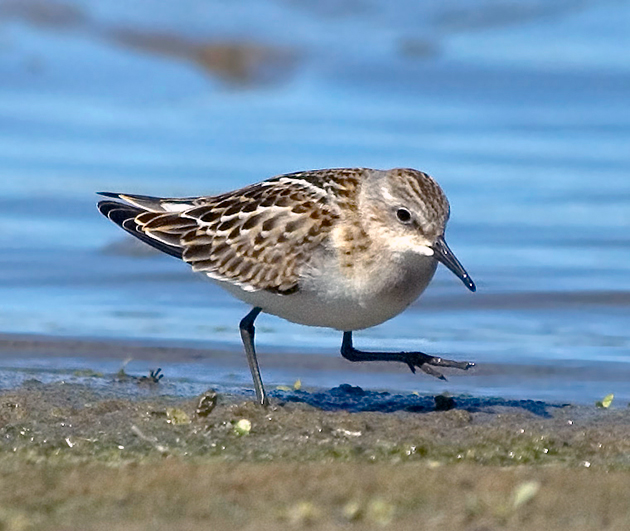 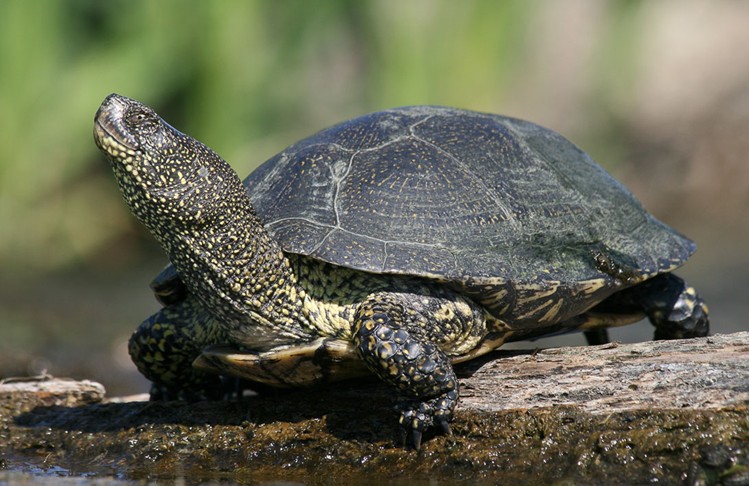 Кулик
Болотна черепаха
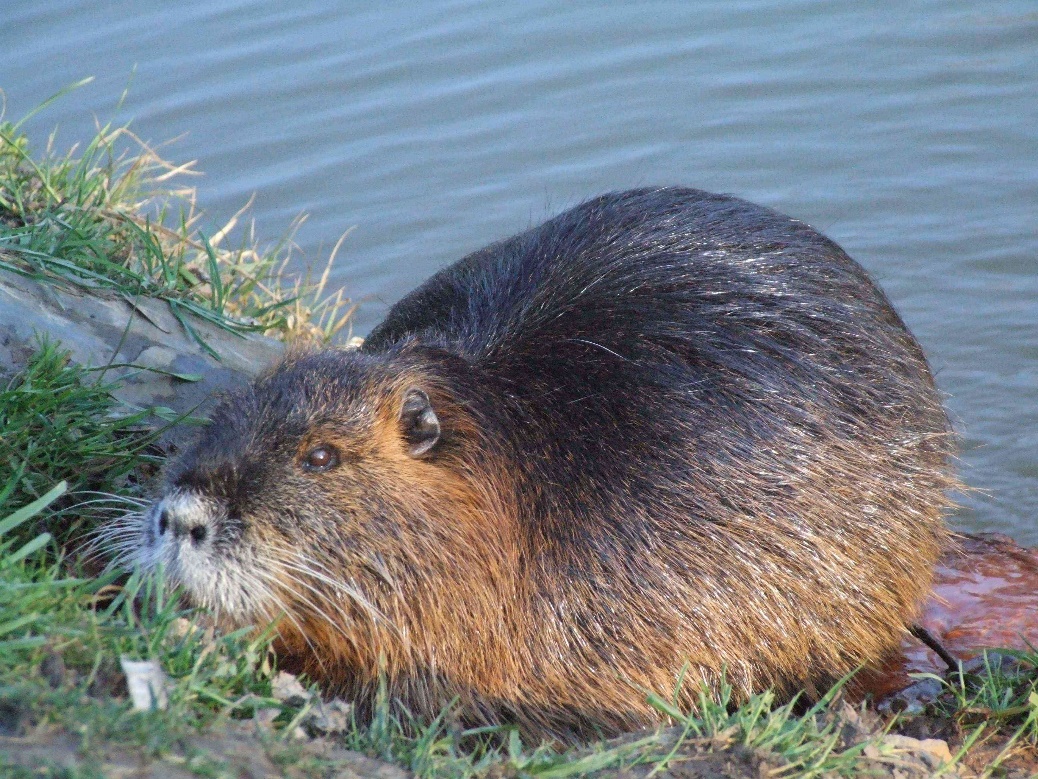 Чапля
Нутрія
Значення боліт
Болото слугує домівкою для численних рослин і тварин
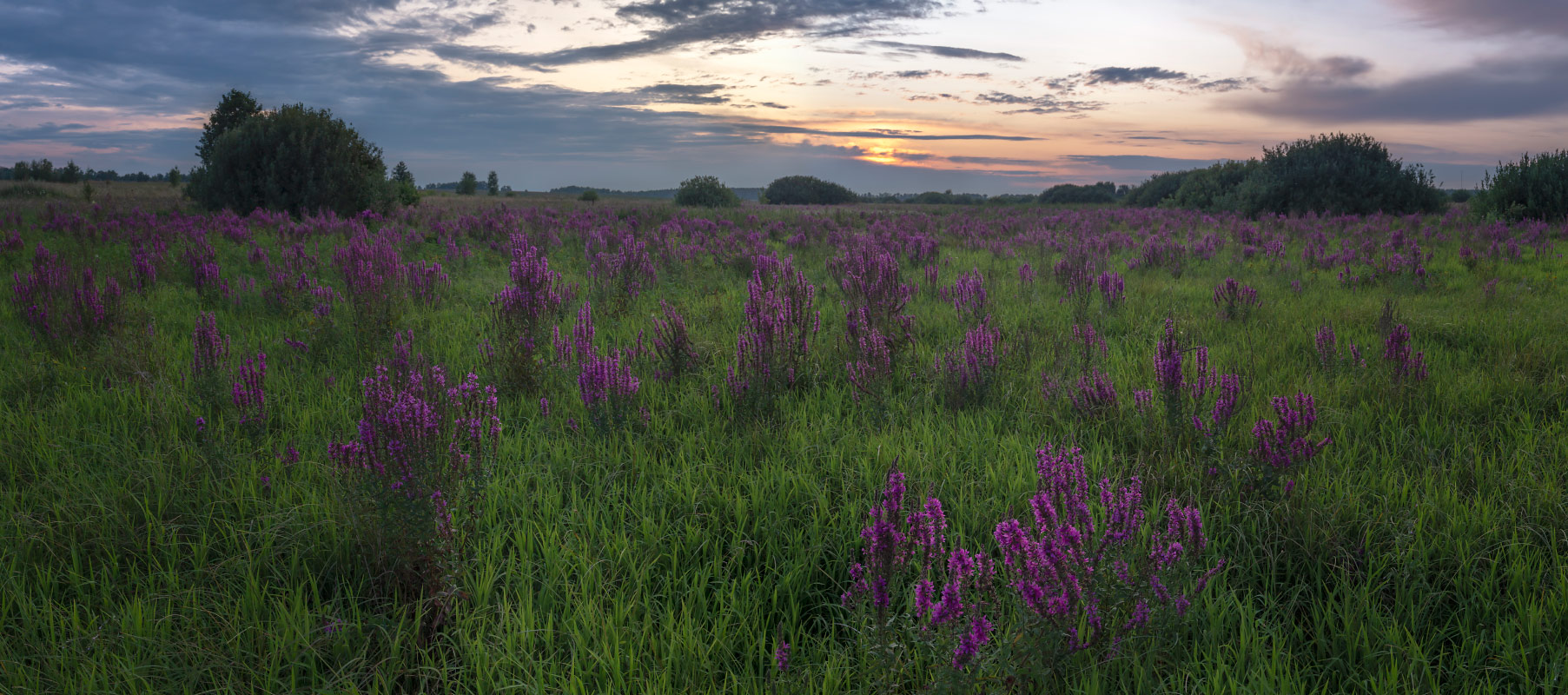 Болота як природний фільтр планети
Ці водні об’єкти вважаються природними пилососами. 
За рік гектар болота  поглинає 3 тонни пилу. Крім пилу, торф’яні родовища поглинають токсичні елементи. Коли вони потрапляють на поверхню болота, то розчиняються частинами рослин.
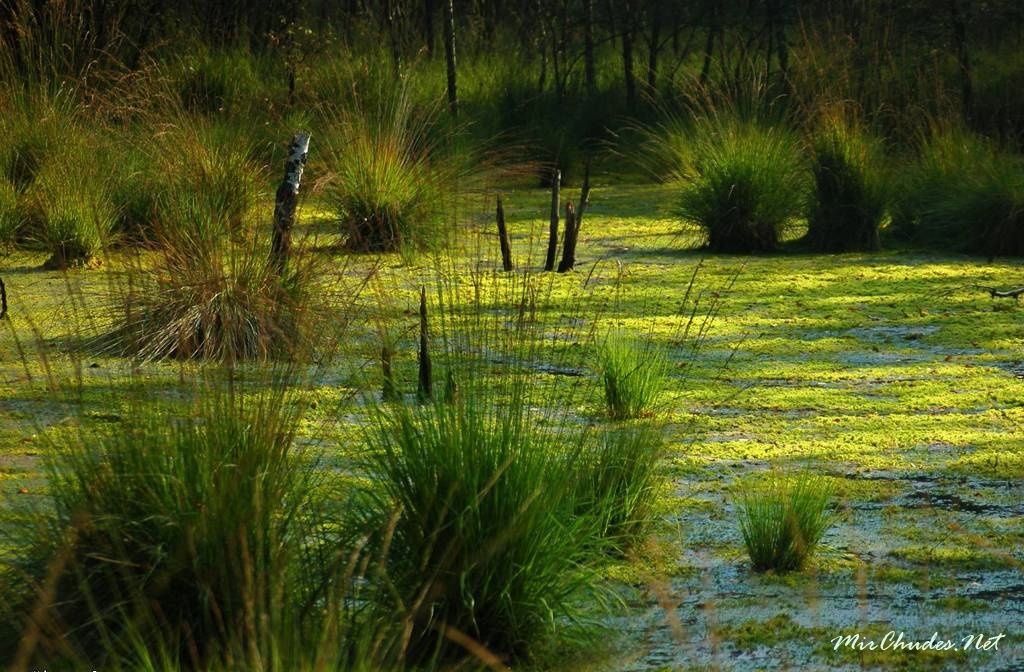 Значення в формуванні клімату Землі
Болота – це легені планети. Вони поглинають велику кількість вуглекислого газу і виділяють кисню за рік більше, ніж гектар лісу. Болота підтримують склад атмосферного повітря. Рослинність, яка проростає на їх території, збагачує киснем атмосферу і вилучає вуглець, консервуючи його на тисячі років у торфовищах.

Їх кліматичне значення в тому, що вони впливають на формування водного і теплового балансів території. Вони перешкоджають зсуву кордонів в зоні вічної мерзлоти
Болота – це джерело торфу, горючої корисної копалини
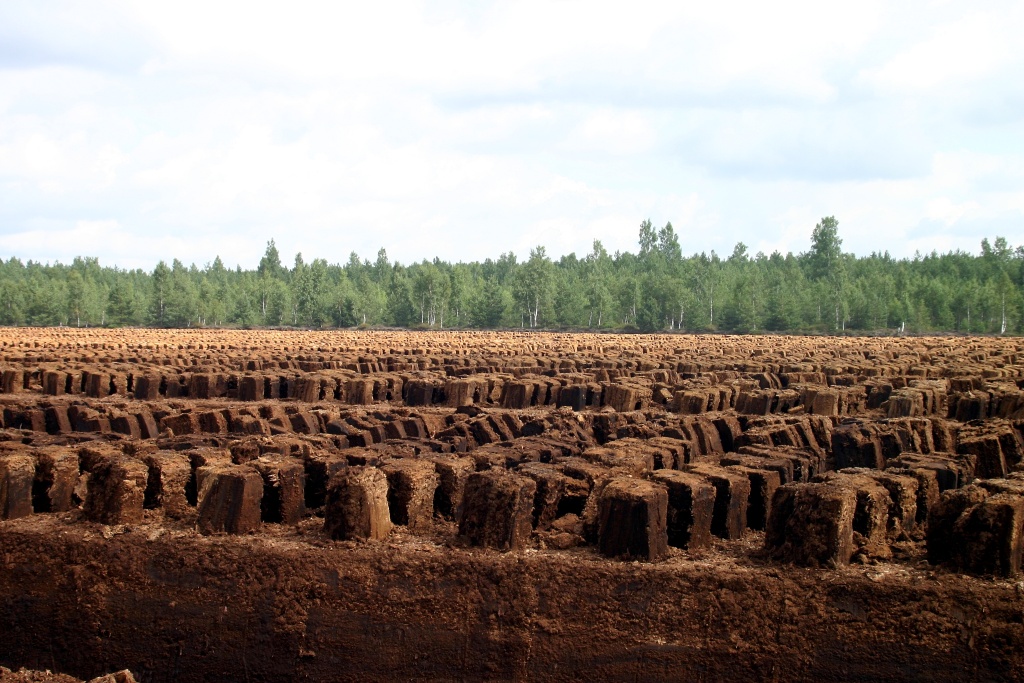 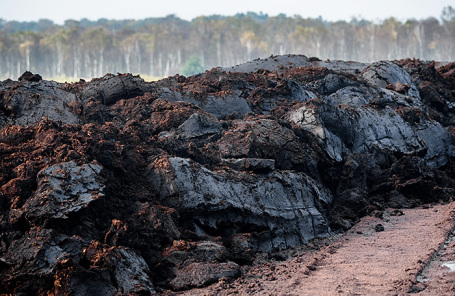 Куди людина використовує торф?
Болота – джерело лікарських рослин
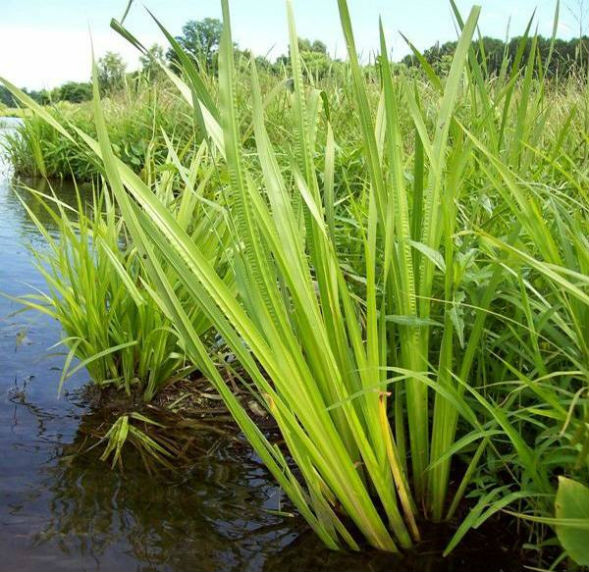 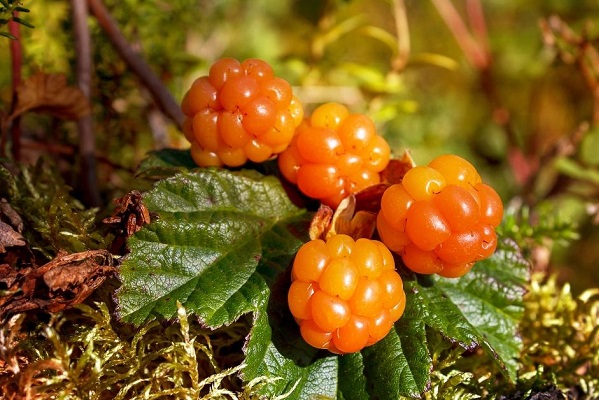 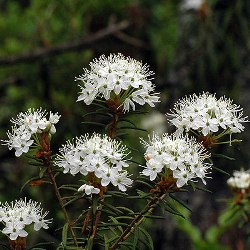 Аїр
Морошка
Багно звичайне
Торф’яні родовища є місцем для зростання цінних ягід (лохина, морошка, журавлина) і рослин, які використовуються в фармацевтиці та приносять користь для людей.
Болота дають початок великим річкам
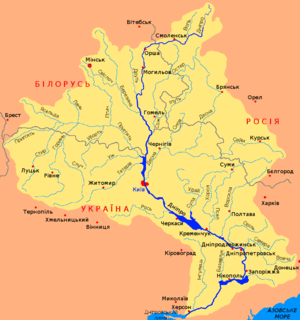 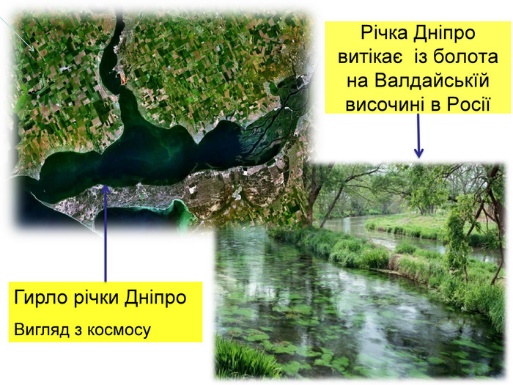 Висновок
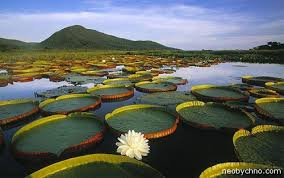 Болото – надмірно зволожена ділянка суходолу з шаром торфу не менш як 30 см.
Поділяють болота за джерелом живлення та характером рослинності на верхові, низинні і перехідні.
Болота мають величезну роль накопичувача та фільтра води у природі. Тому від тотального осушення боліт людина переходить до охорони їх унікальних комплексів.
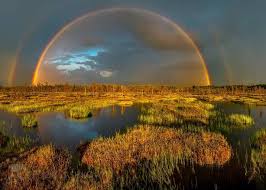 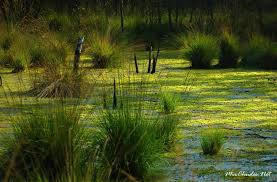 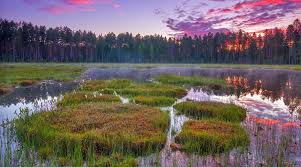